Тема: «Птицы зимнего леса»
Зимний лес не спит, а дремлет
Серебром унизан весь.
Не покинув эту землю, 
Много птиц осталось здесь.
Цель:  расширить знания о птицах родного края. 
Задачи:
1. Сбор теоретического материала по теме проекта, его анализ.
2. Наблюдение за птицами в лесу. Определение их видовой принадлежности, пищевых предпочтений.
3. Создание условий для подкормки их в зимний период: изготовление кормушек из различных материалов, осуществление подкормок в лесу.
5. Ведение дневника наблюдения.
6. Проведение анкетирования среди учащихся младших классов.
7. Подведение итогов проекта.
Гипотеза: мы предполагаем, что видовое и численное разнообразие птиц будет выше вблизи мест подкормки.
Объект исследования: лесные птицы в зимний период.
Предмет исследования: особенности зимовья и питания птиц на Алтае.
Методы исследования:
-наблюдение;
-фото- и видеосъёмка;
-прикладное творчество;
-анкетирование.
Особенности зимующих птиц
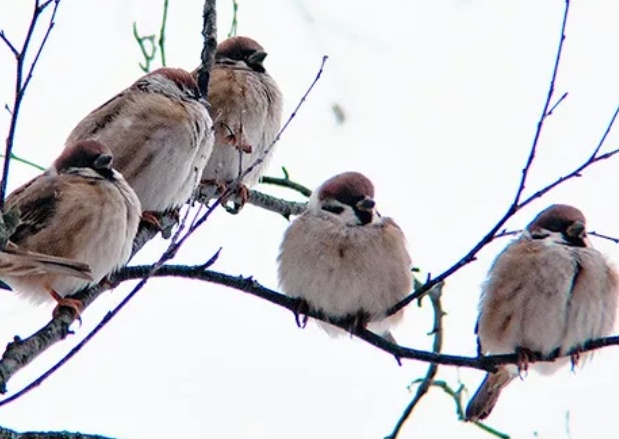 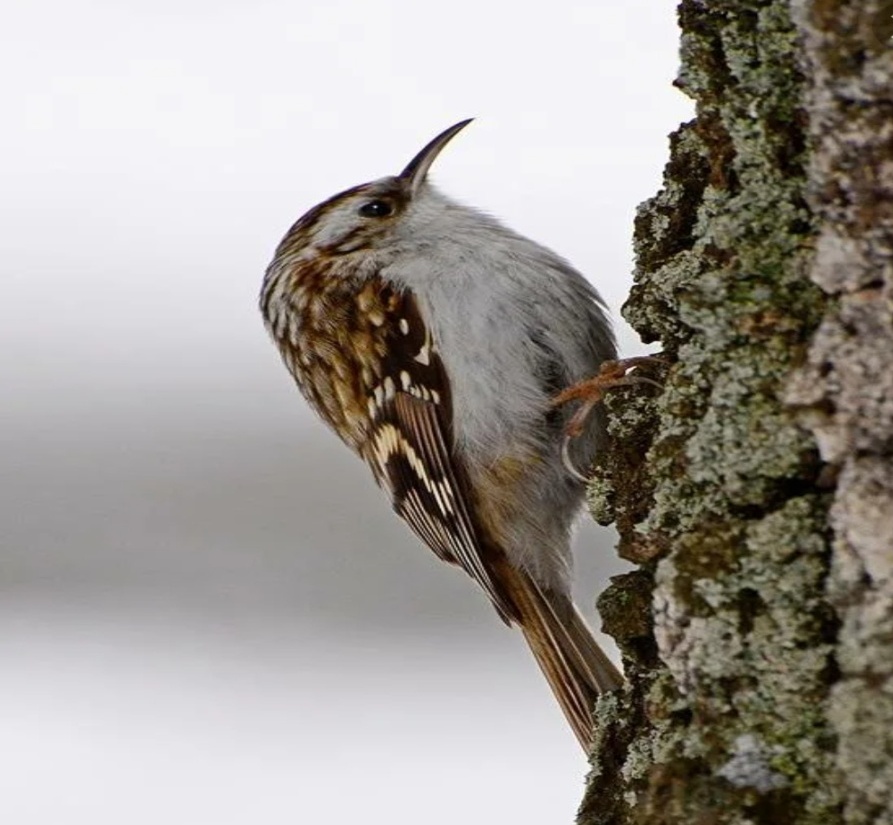 Плотное оперение
Строение клюва
Воробей
Эта маленькая пташка 
            Носит серую рубашку.
            Подбирает быстро крошки
            И спасается от кошки.
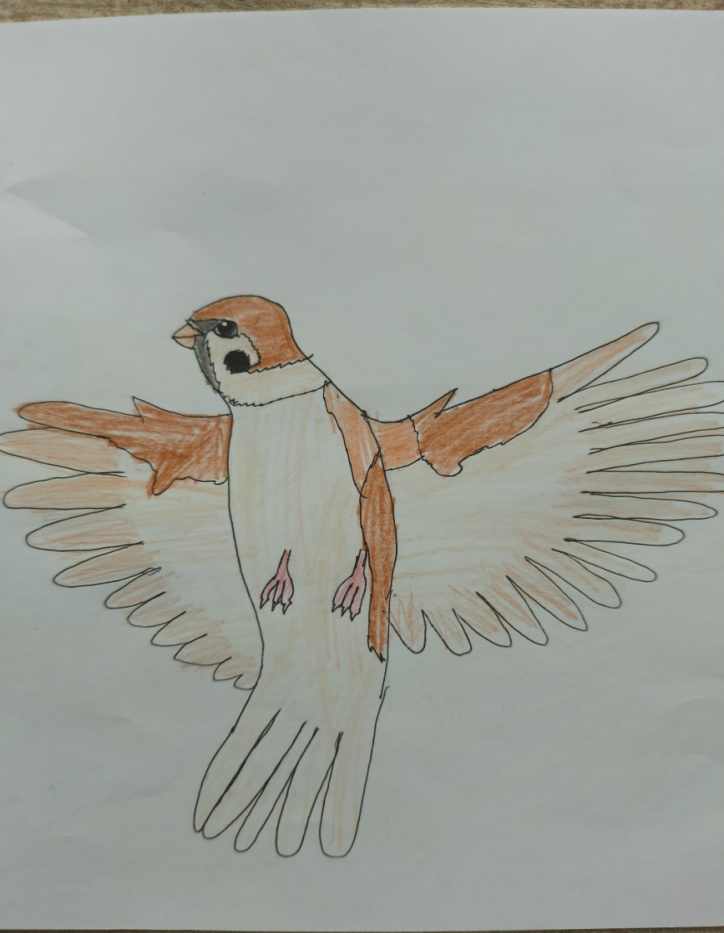 Дятел
Кто присел на толстый сук?
        И стучит: тук-тук, тук-тук?
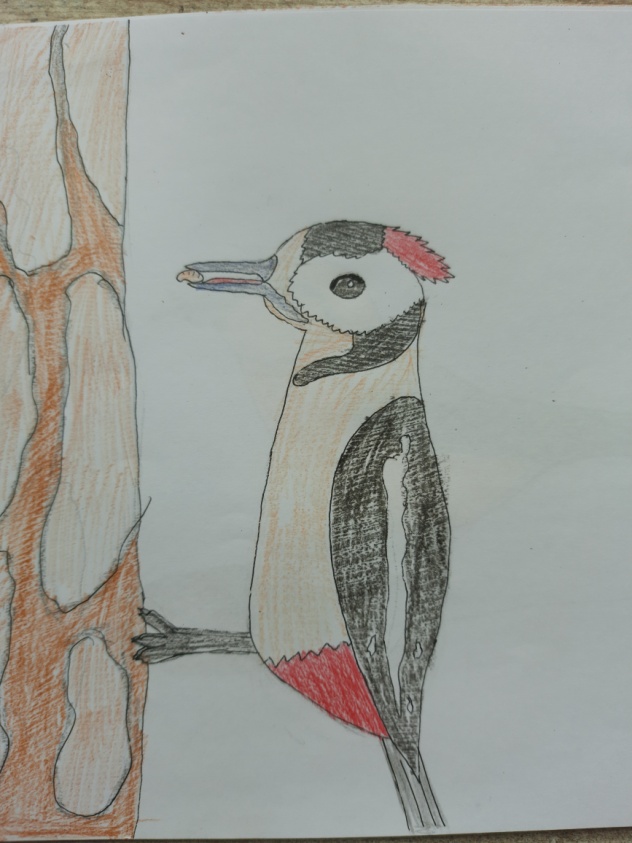 Клёст
Эта птица небольшая,
        Ну, а умница, какая!
        Кривым клювом шишки дробит,
        В январе птенцов выводит.
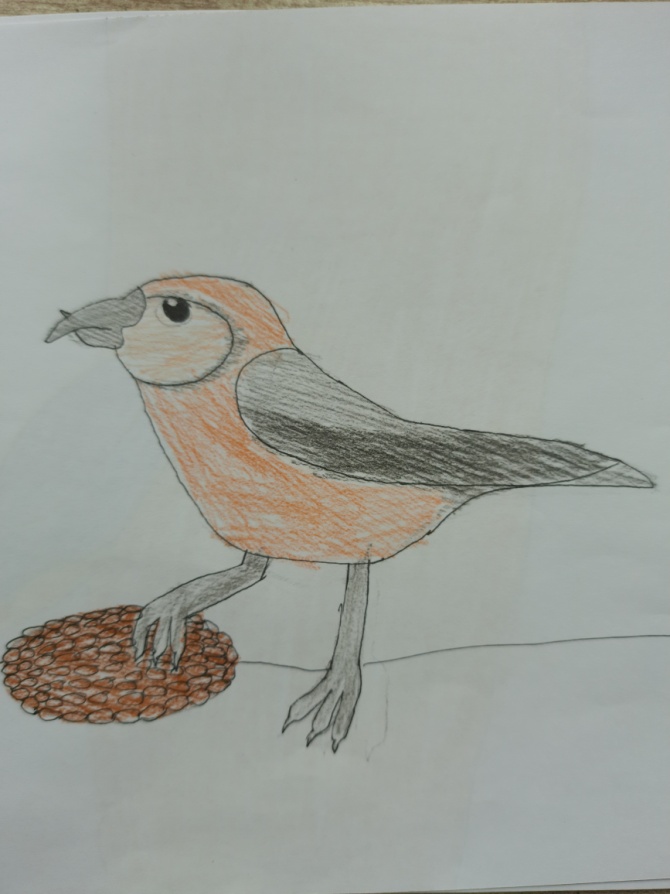 Поползень
Тащит в дупла лип упорно
              Жёлуди, орехи, зёрна,
              Как заправский кладовщик
              Бойкий поползень-ямщик.
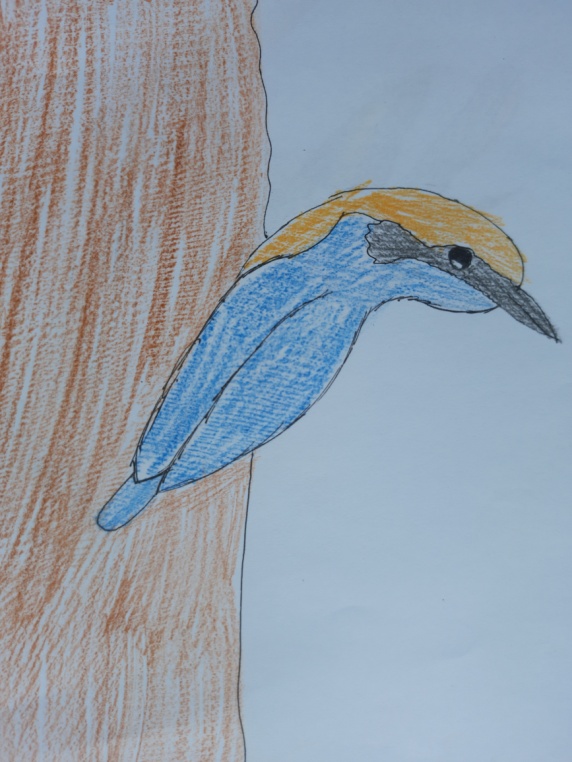 Свиристель
Эти птички с хохолком
           И красивые притом.
           На рябину прилетели
           Стайки ярких свиристелей.
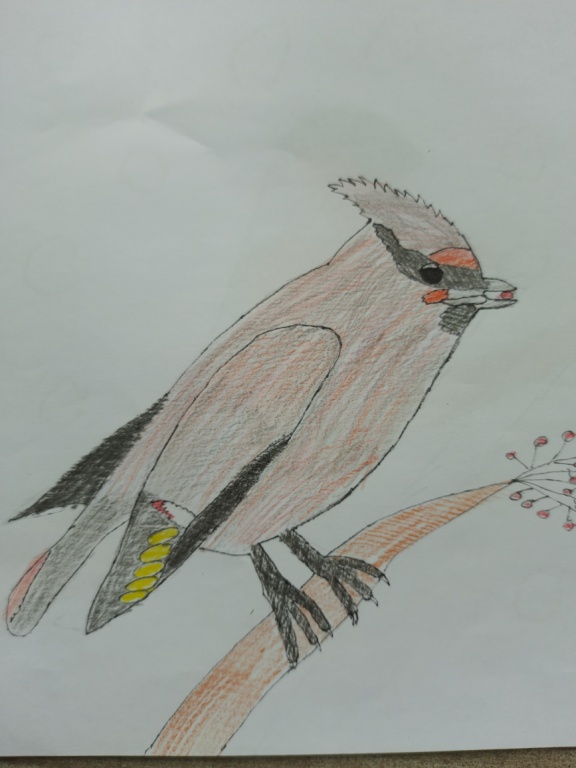 Синица
Кто красуется на ветке
        В жёлтой праздничной жилетке?
        Это маленькая птичка,
        А зовут её…(синичка).
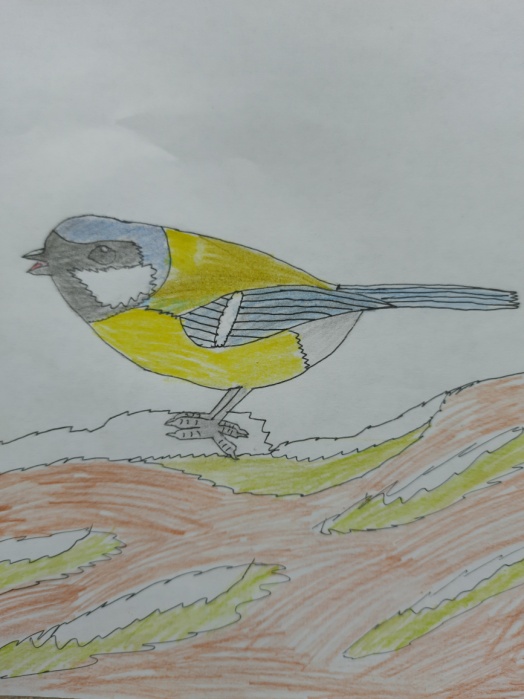 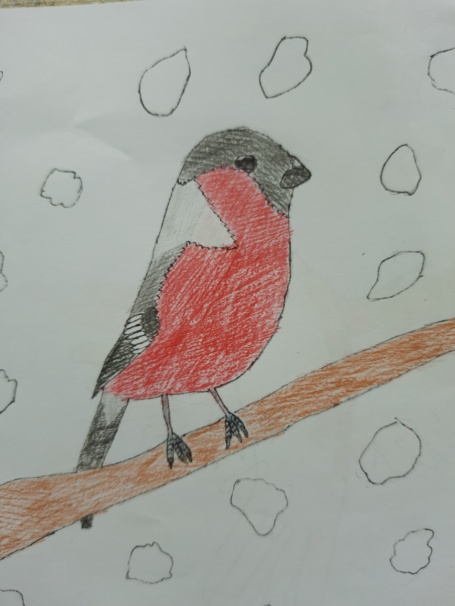 Снегирь
Алой кисточкой заря
                Красит грудку снегиря,
                Чтоб в морозы и пургу
                Не замерз он на снегу.
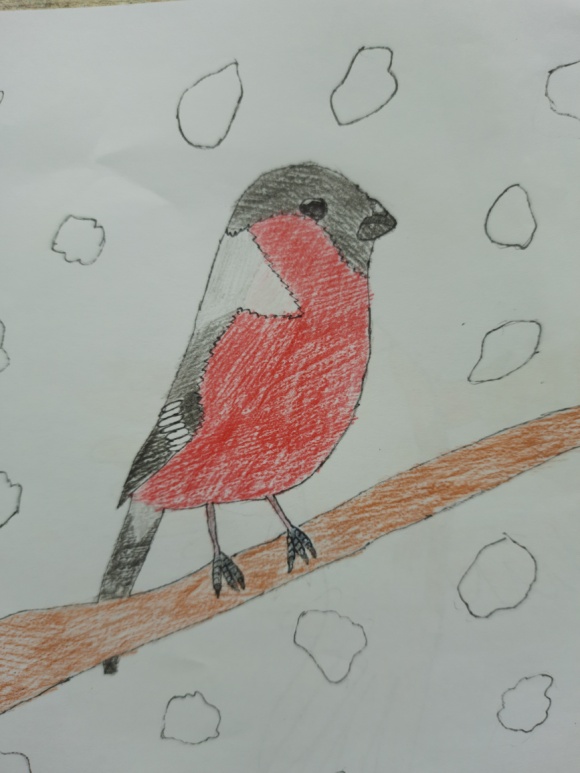 Виды кормушек
Деревянные кормушки-домики
Кормушки-подвесы из подручных материалов
Сборка кормушки
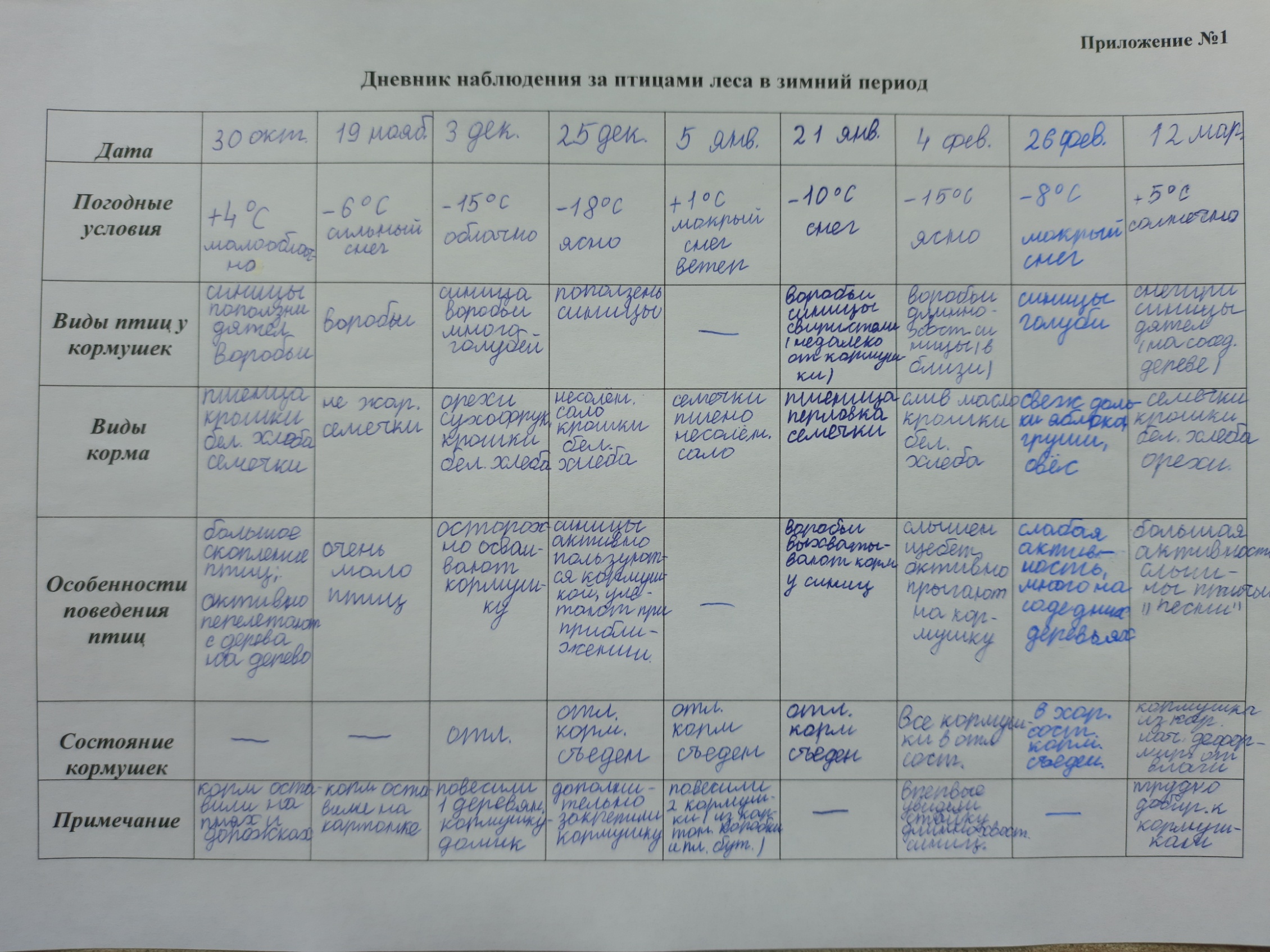 Птичья столовая
Сытой птице и зима не страшна!
Покормите птиц зимой!
Посетители птичьей столовой
Длиннохвостая синица (ополовник)
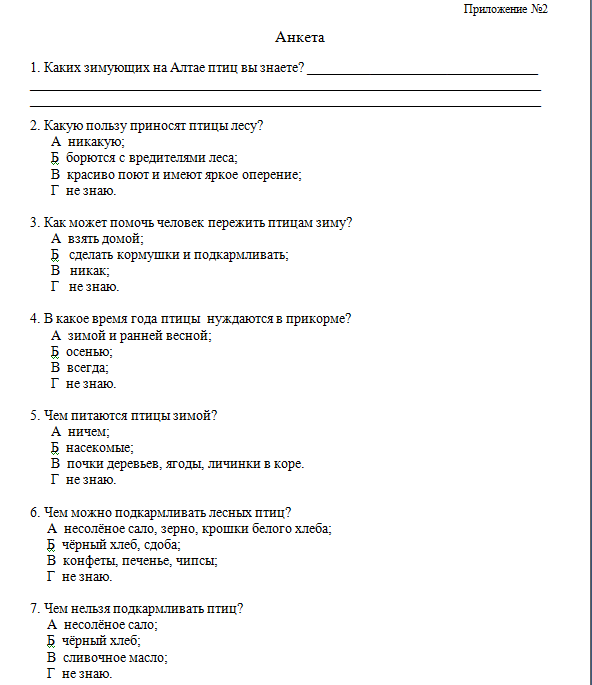 Интерпретация данных анкетирования
Интерпретация данных анкетирования
Посетители птичьей столовой
Спасибо за внимание!
Спасибо за внимание!